Bringing Accountability in Health      The Madhya Pradesh Experience
National Health Mission 
Madhya Pradesh
Contents
CM Helpline – The Mirror
Accountability in Health
Financial Accountability
Performance Accountability
Political/Democratic Accountability
Way ahead
CM Helpline – A single window for grievance redressal
Number of calls related to health services
2015-16 : 35,668                                  2016-17 : 59,638
Accountability in Public Health Services
Essence of Accountability is Answerability*
Obligation to answer questions regarding actions/decisions
Transparency in decisions
Performance Accountability
Performance Measurement
Service Delivery
Financial Accountability

Political/Democratic Accountability
*Accountability and Health Systems: Overview,Framework, and Strategies, Jan 2003, WHO: http://www.who.int/management/partnerships/accountability/AccountabilityHealthSystemsOverview.pdf
Performance Accountability – MP Experience
Focussed approach  of backtracking with rigorous capacity building exercise for ANMs
Identification of poor performing ANMs
Capacity Building
Results : Key  gaps identified and  addressed including action on poor performing ANMs
Result of Backtracking
Capacity building  on core skills
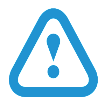 Key Gaps Identified
Ante Natal Check ups (ANCs)
Training needs analysis
Intensive raining on ANC & HBNC :
Examination and Investigations
Post training  evaluation
Data Capturing
# of Cases Back tracked: 216 (200 ANMs) from 20 districts
Lack of Supervision
Lack of Examination
# of Cases where increment withheld after SCN
# of Cases where show cause issued
# of Cases where service terminated:
Lack of Investigation
4
89
74
Lack of Treatment
Performance Accountability – Larger Picture
Benchmarking Performance Levels
Work Done
Skill
Measurable targets
Supportive Supervision for improving performance
Transparent evaluation mechanisms
Using IT systems
NHM MP – HRMIS
Complete end to end solution for HR management
Responsibility Matrix (KRA) for each position shared in advance
Online Appraisals for Work done and Skill levels
Online Contract Renewal and Incentive Calculation based on performance
Tracking each NHM employee’s performance and training needs
Continuous monitoring and measurement - CHETNA
Ensure timely visits and adequate performance of Mobile Health Teams under RBSK
Two-part system
Mobile APP
Web based dashboard
Over 12 lakh children screened
Payment of RBSK teams linked to 
   work done through CHETNA App
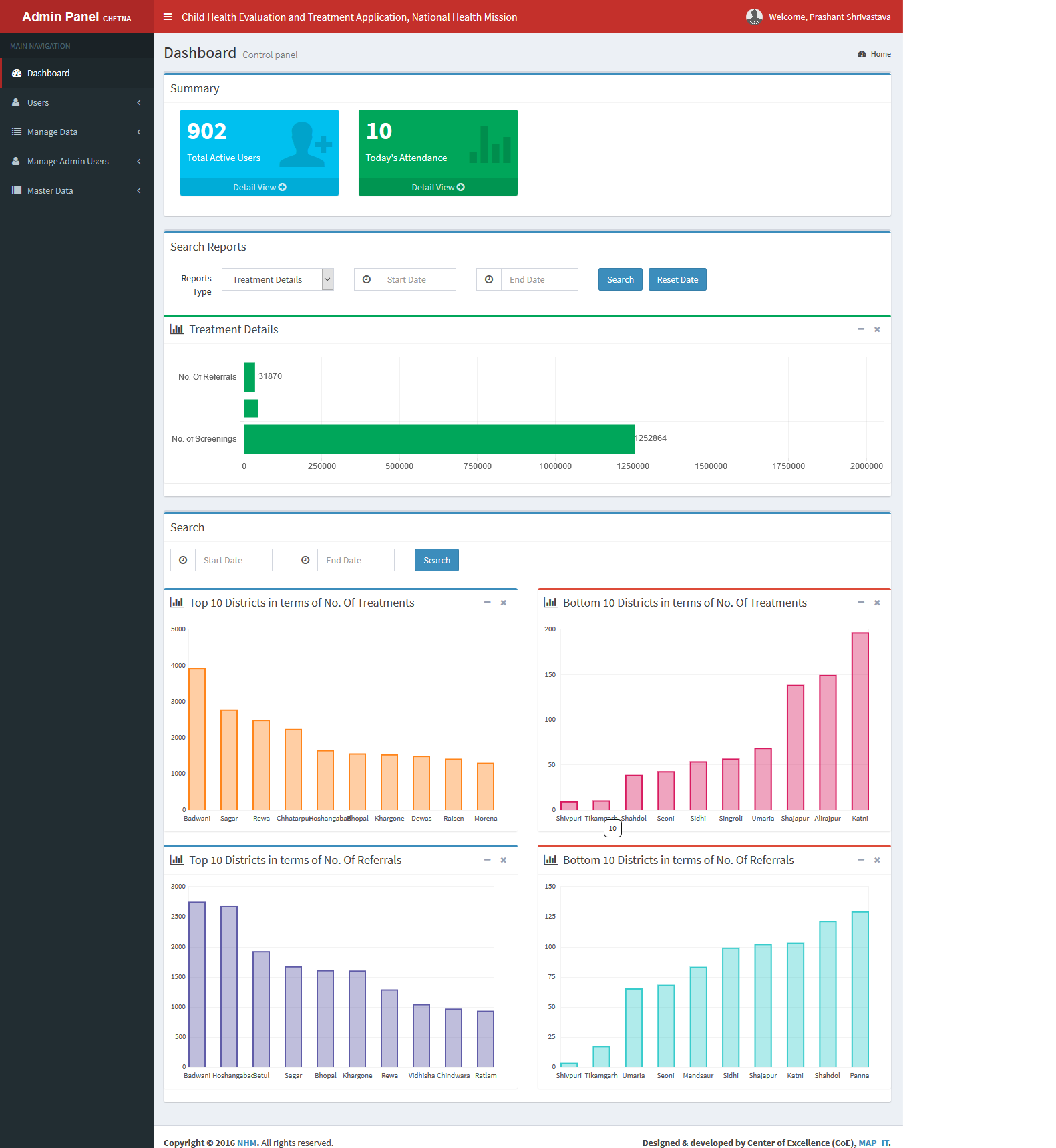 Quality Improvement at Facility - Supportive Supervision at Field Level
Nursing Mentors
Field level hands on training and supervision by peers
124 Nursing Mentors across the state
Incentive per facility Visit








Continuous monitoring through MPWs
ANM Mentors
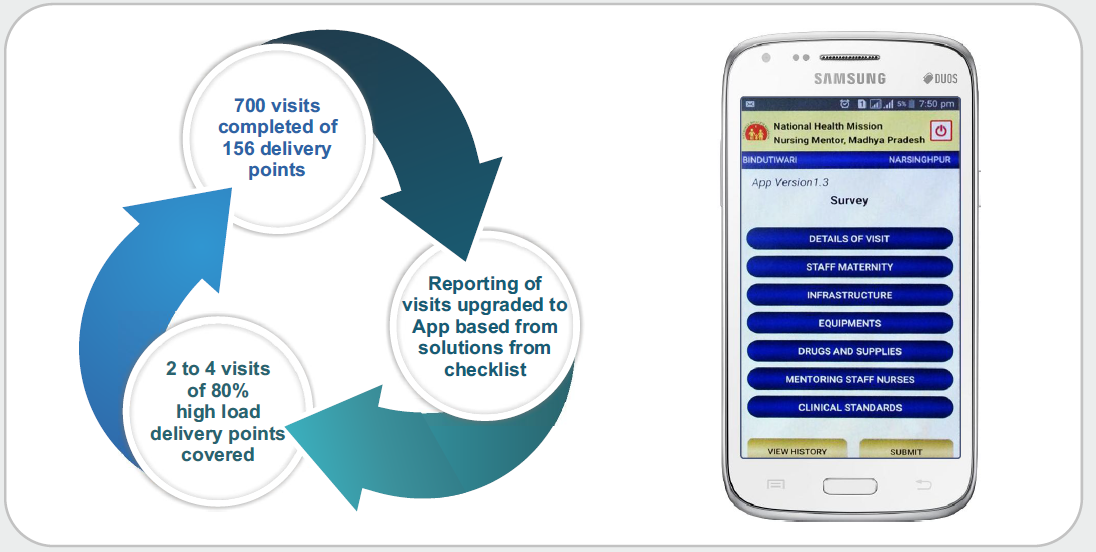 Quality Improvement at Facilities (contd)
Infratructure
Institutionalised Hospital Planning System
Improvement of Services
    1.Proactive Disclosure                                    2. Patient Feedback
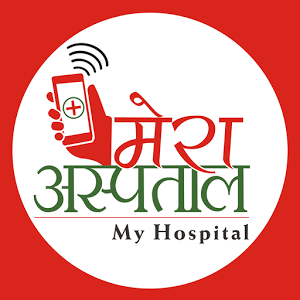 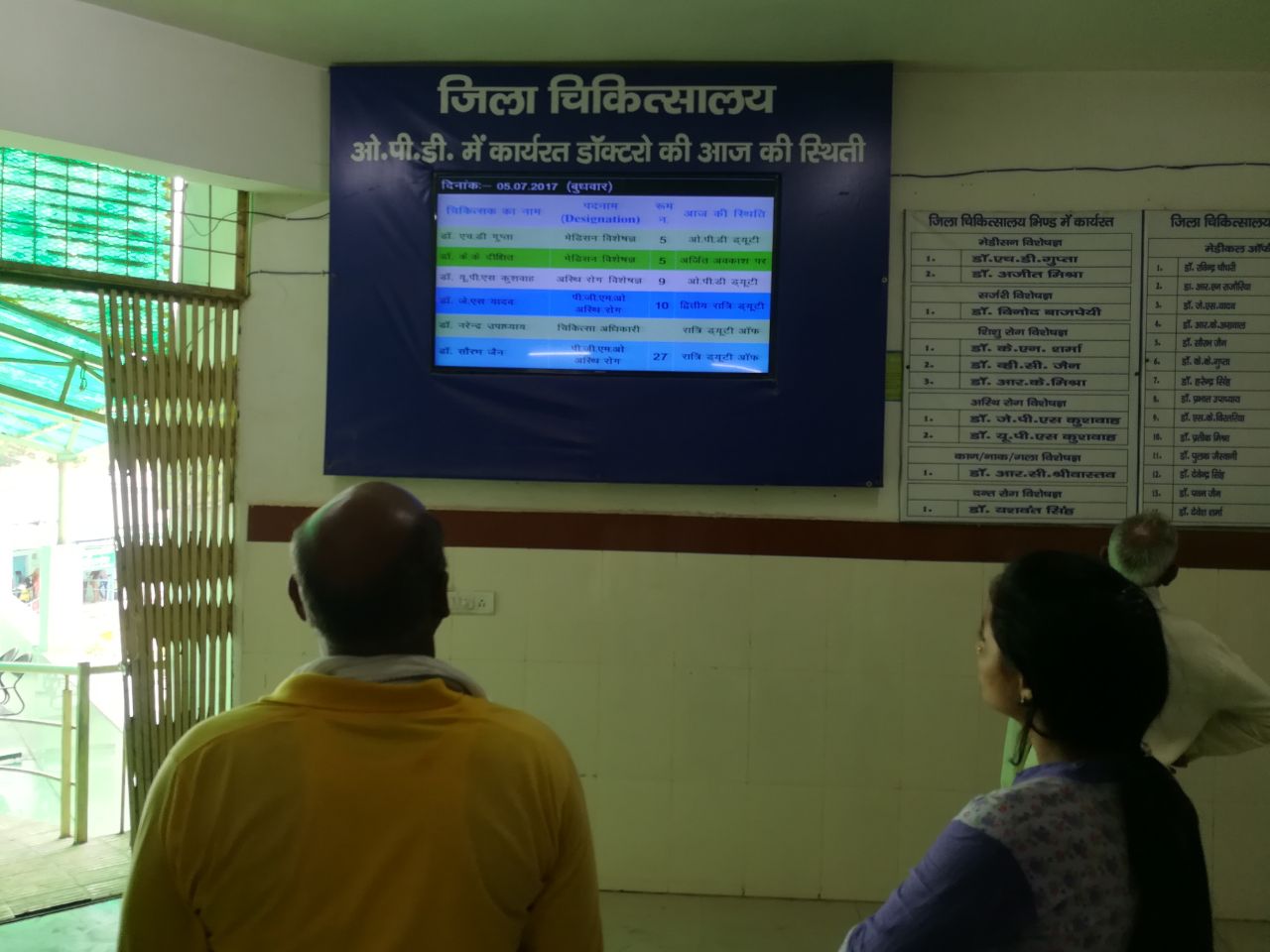 Financial Accountability – MP Experince
MP-Aushadhi
Fully Automated Purchase to Pay System
Integrated Quality Control process
Single Bank account Payment System
Proactive disclosure of medicine stock at all levels of facility
Accountability through set timelines and tasks
Single dashboard view at state level
Fixing accountability and timelines through role based pending tasks
Public portal showing drug availability upto PHC level
Ageing Analysis of Tasks
Political Accountability – MP Experience
GIS Mapping of Facilities
Identification of 
Underserved areas
Potential sites for upgradation
Mapping areas of concern such as high home delivery load
Addressing concerns of public representatives in a more holistic manner
GIS Mapping – High Home Delivery Load
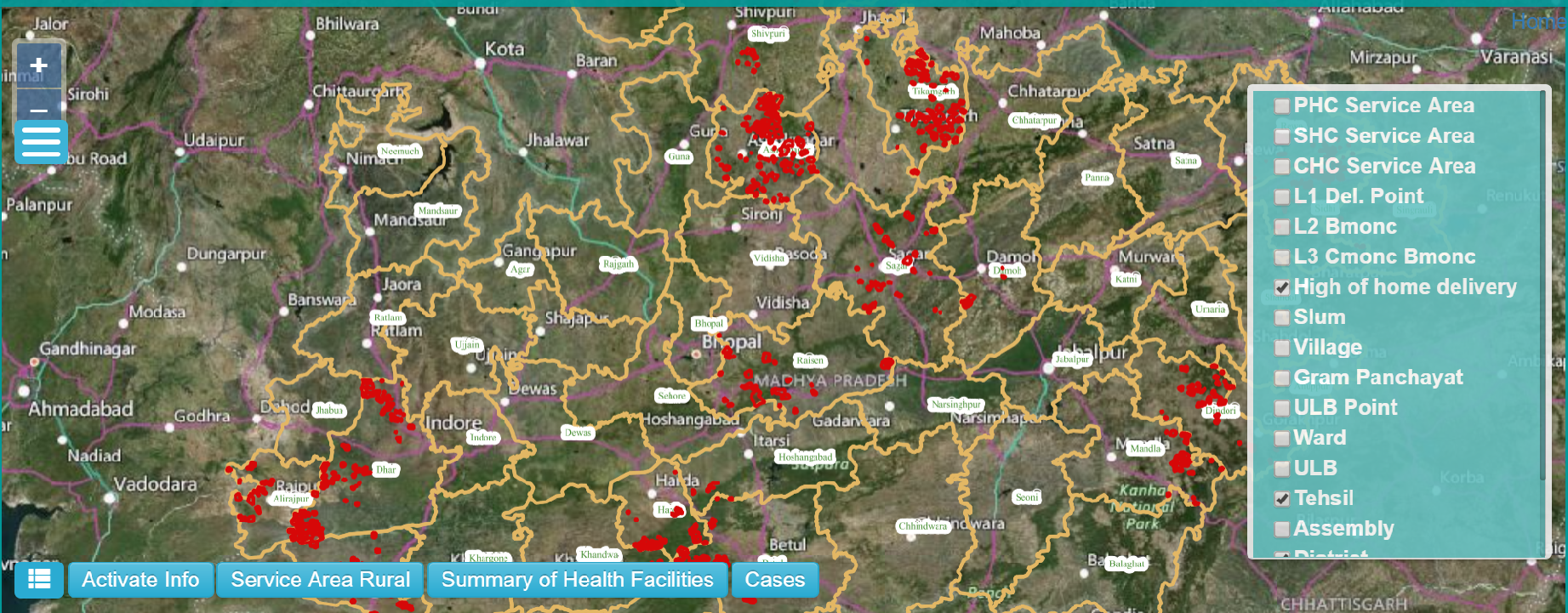 GIS Mapping – Service Area
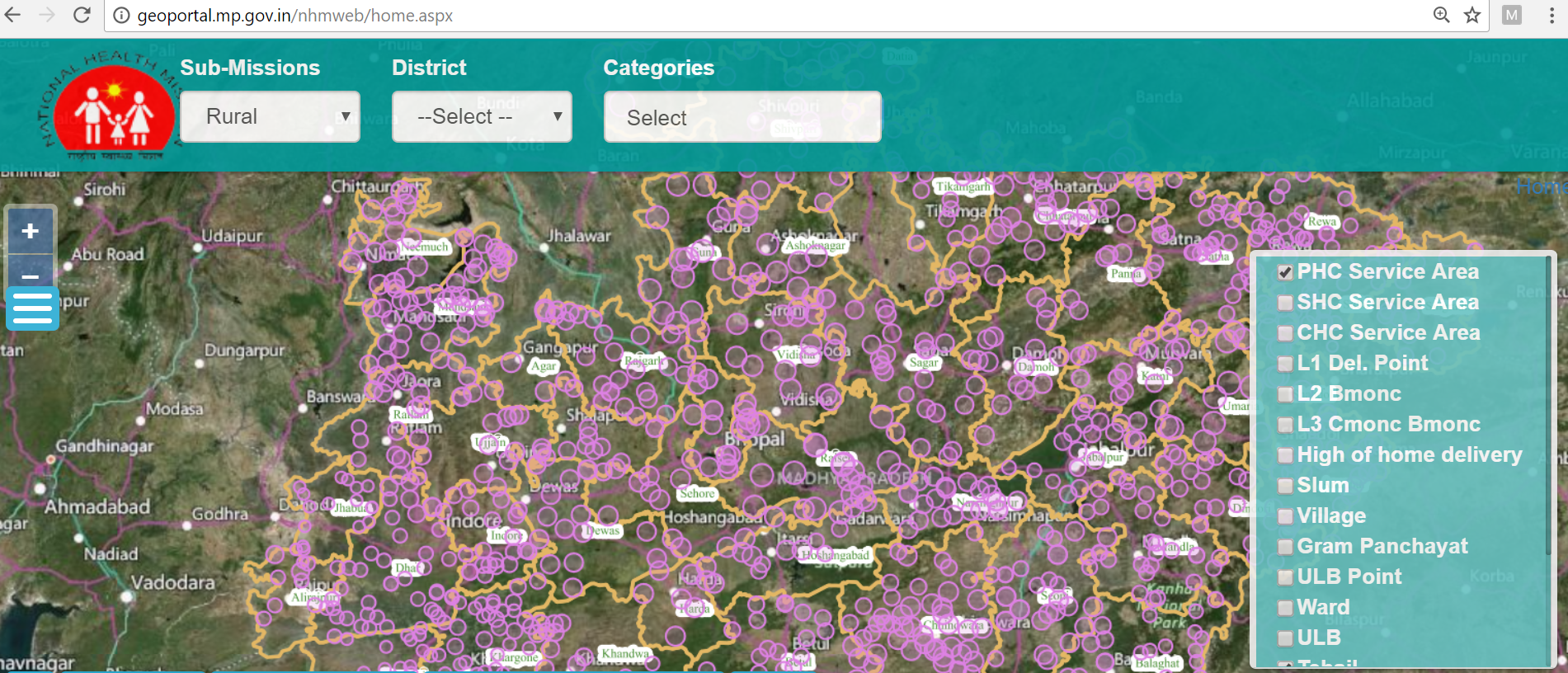 Way Ahead
Patient Feedback through Mera Aspatal
Biometric attendance linked to salary (both regular and contractual)
Single Account Banking – Full NHM portfolio
Linking work measurement applications such as CHETNA with HRMIS
Enhancing proactive disclosures
Thank you